Housing Residence EducationNetwork and Services
Network Traffic
Student and Employee Internet traffic
 Student and Employee door Key Card 	Lock System
 Employee Phone System, Voice over IP
 Employee Services
 Monitoring and Control Systems
Other Student Affairs Departments HRE Supports
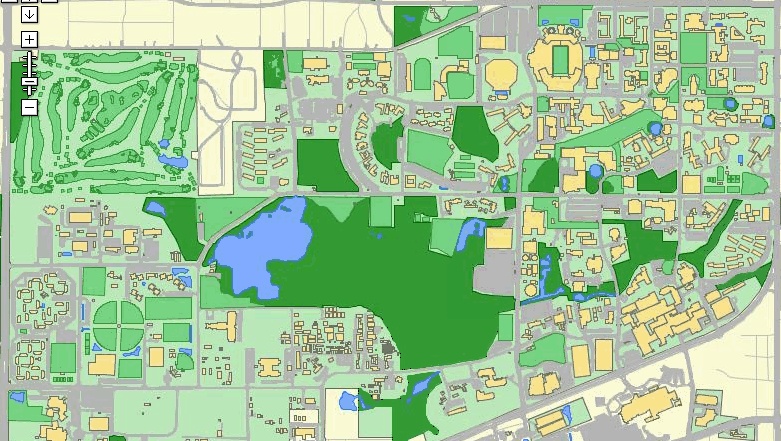 Vice President Office
 Dean of Students Office
 Off Campus Life
 Multicultural Affairs
 Student Legal Services
 RecSports
 Counseling Center
Network
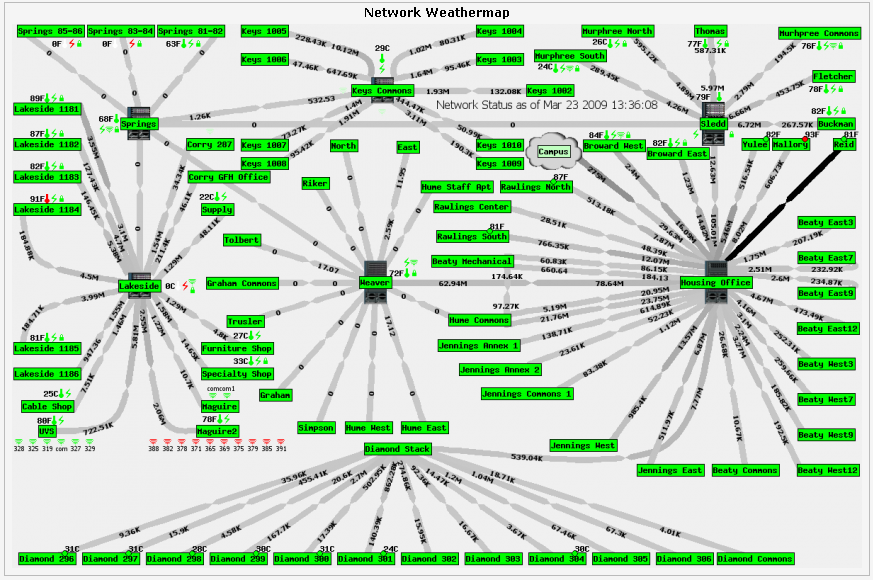 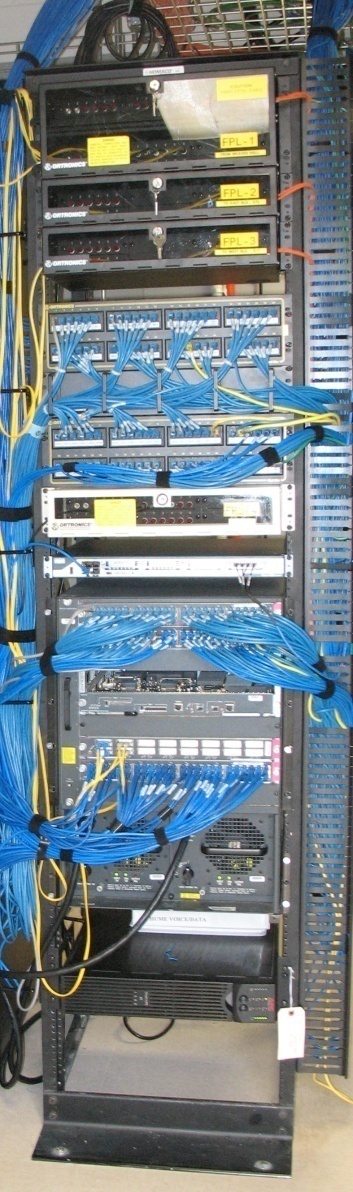 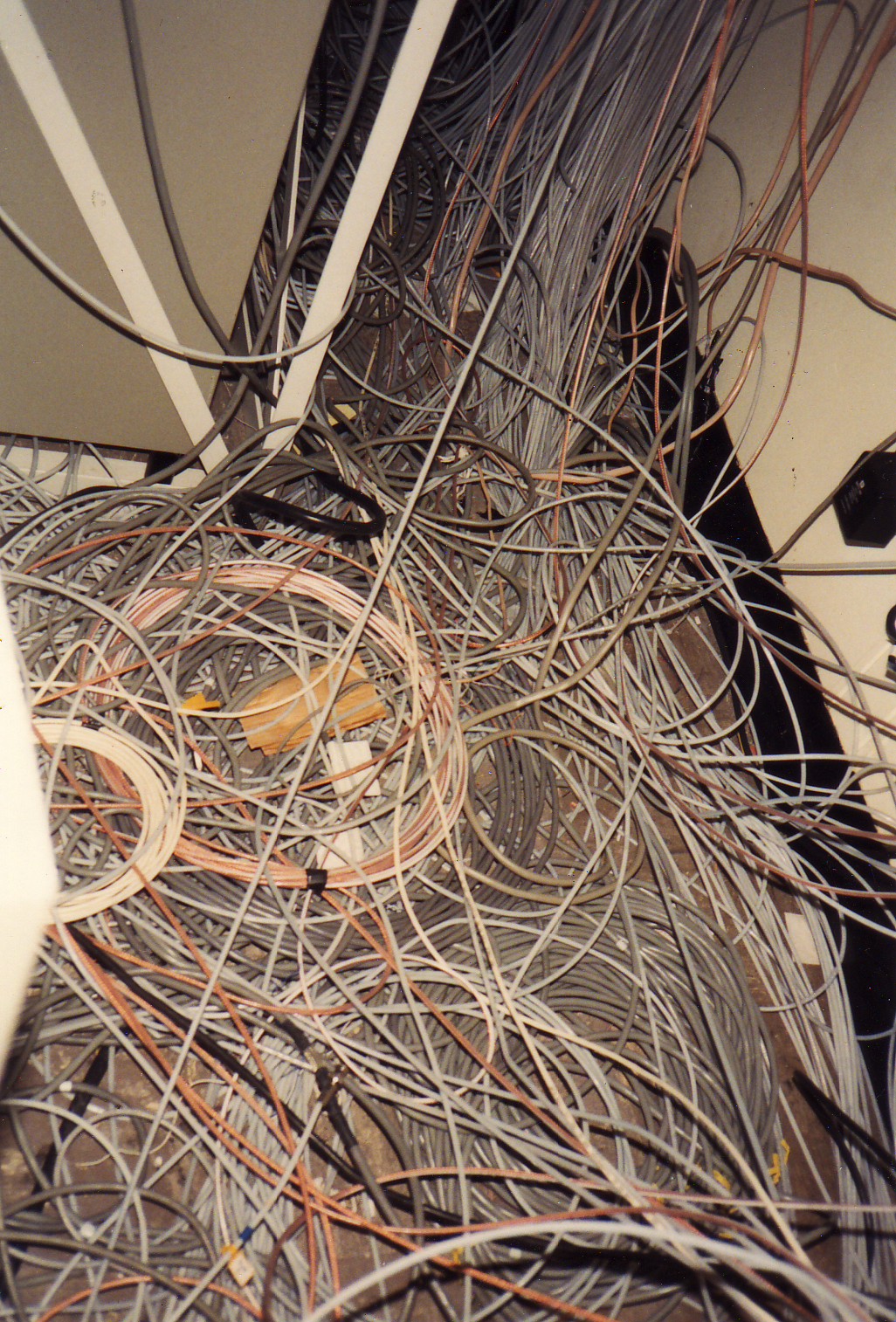 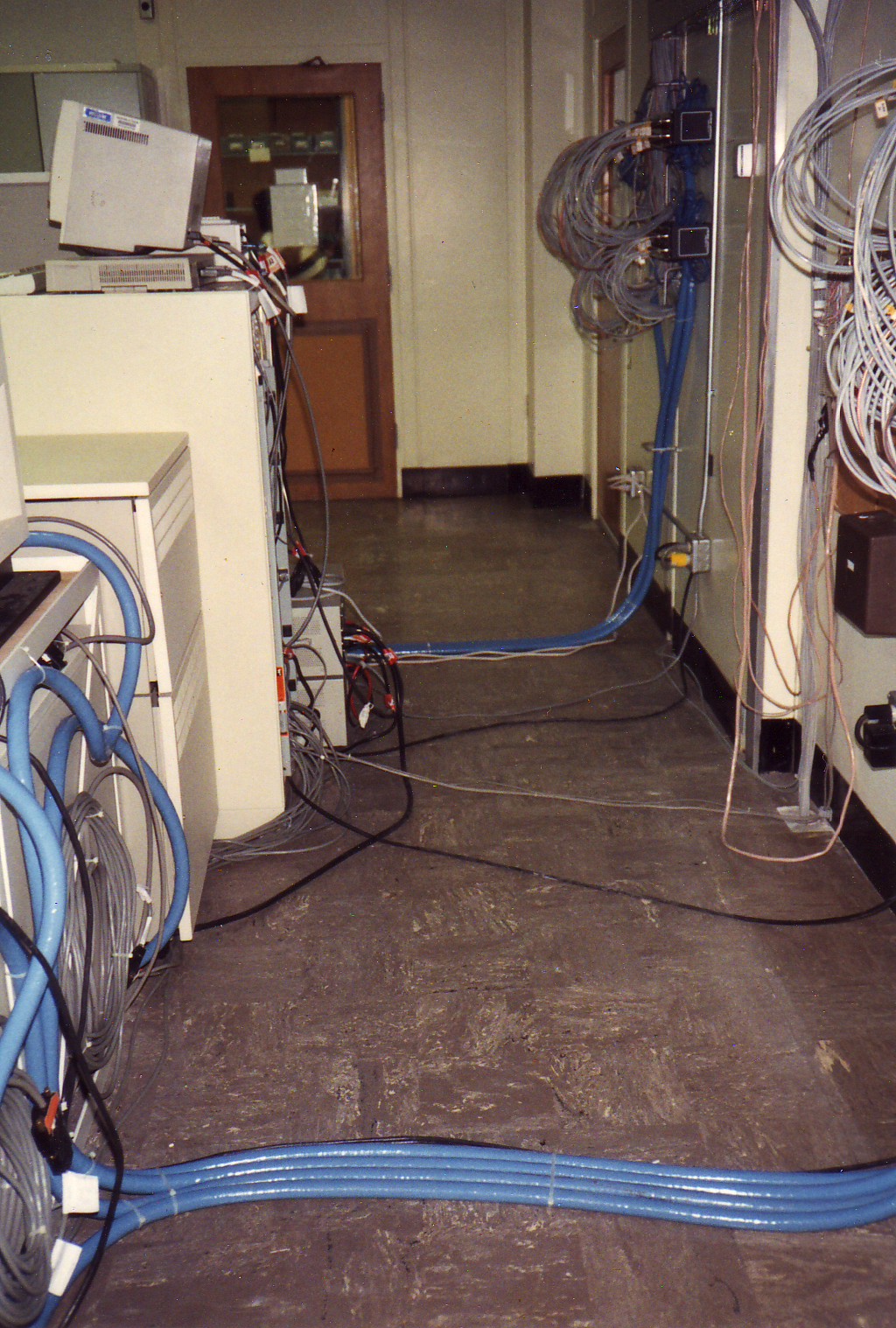 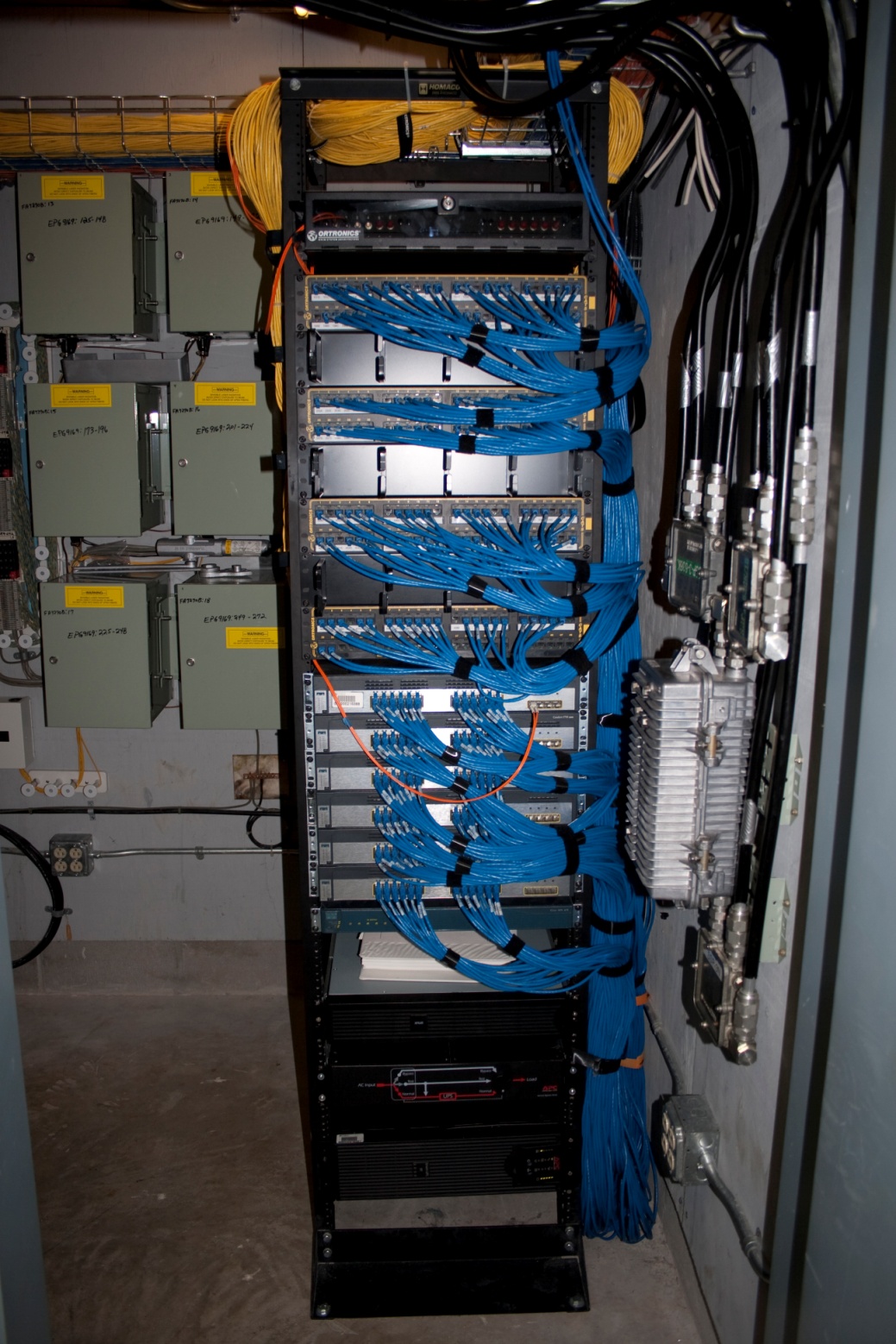 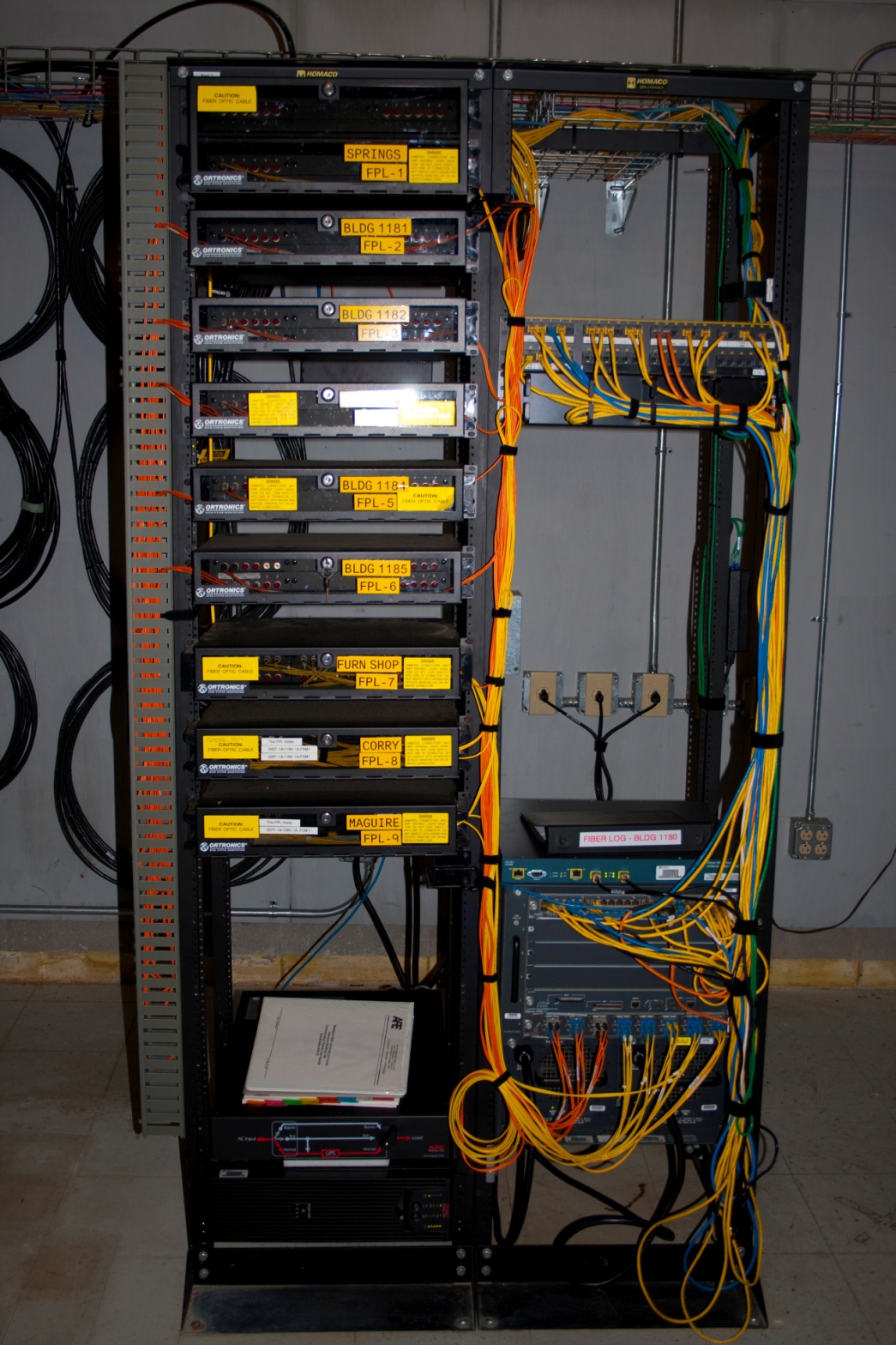 Network Ethernet
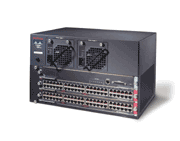 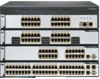 One Ethernet port per student in Residence Halls
 Catalyst Switches with sup720 (12.2(18) switch 8.5(8))
 6515 – 5
 6509 – 13
 6506 – 13
 3750, 3550 -57
 Every Ethernet Port is:
 10/100/1000 capable but configured for 10/100
 PoE (Cisco pre-standard PoE) and 802.3af
[Speaker Notes: • 24 Residence Halls
• 162 Total Housing Buildings
• 2.8 Million Square Feet
• 8,500 Housing Residents
• 5,300 New Residents Each Year
• Over 10,000 Wired Ports]
Network Ethernet(cont.)
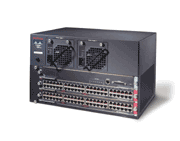 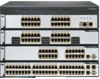 Residence Halls Ports:
 802.1x
 DHCP Snooping
 Roadmap
 Upgrade Catalyst switches from Cat OS to 	IOS (12.2(33)SXH3a)
 Add QoS
Network Backbone
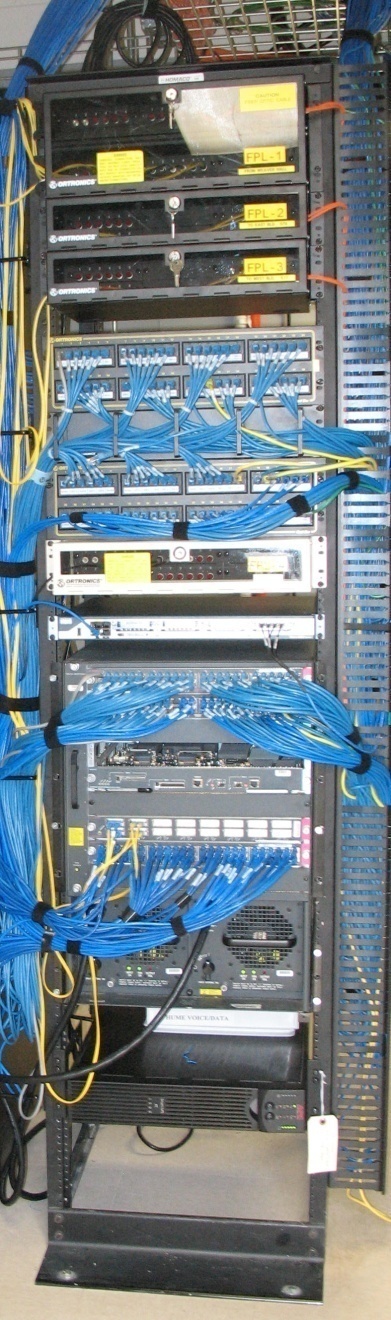 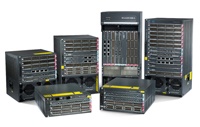 Fiber between buildings
 OSPF is the routing protocol
 Single connection to UF Backbone 	OSPF ASBR
 Roadmap
 Add 2nd connection to Backbone
 Add QoS
 Upgrade bandwidth to 10 gig
Network Wireless
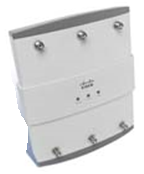 Currently Wireless in:
 Residence Halls (1232, 1252 - 204)
 Maguire / UVS (1510, 1310 - 37)
 802.1x Authentication and Encryption
 dhw (PEAP MSCHAP v2)
 dhwInstructions
Wireless Controller (4402 and WiSM – 2 each)
Disaster Recovery
BRP Facility (Hume)
 UPS 
 Generators
 LeftHand Networks SANs (IQ8.0)
 Backups (Tivoli)
 Waterford Tech MailMeter Archive 
 Individual
 Investigate 
 Shadow Copy (files)
[Speaker Notes: BRP: Business Resumption Plan Facility
UPS: MOH 40 kVA,  BRP 20 kVA on maintenance, battery replacement 4 per year
Generator: Hume generator is 35 kVA and is just for BRP room, MHO generator is 100 kVA and is for server room and emergency power within MHO.  Generators run on natural gas.
SANs: 6 modules (3 in MHO, 3 in Hume).  Each module is HP DL320, 2.4 GHz Xeon, 2 GB RAM, 3.6 TB storage]
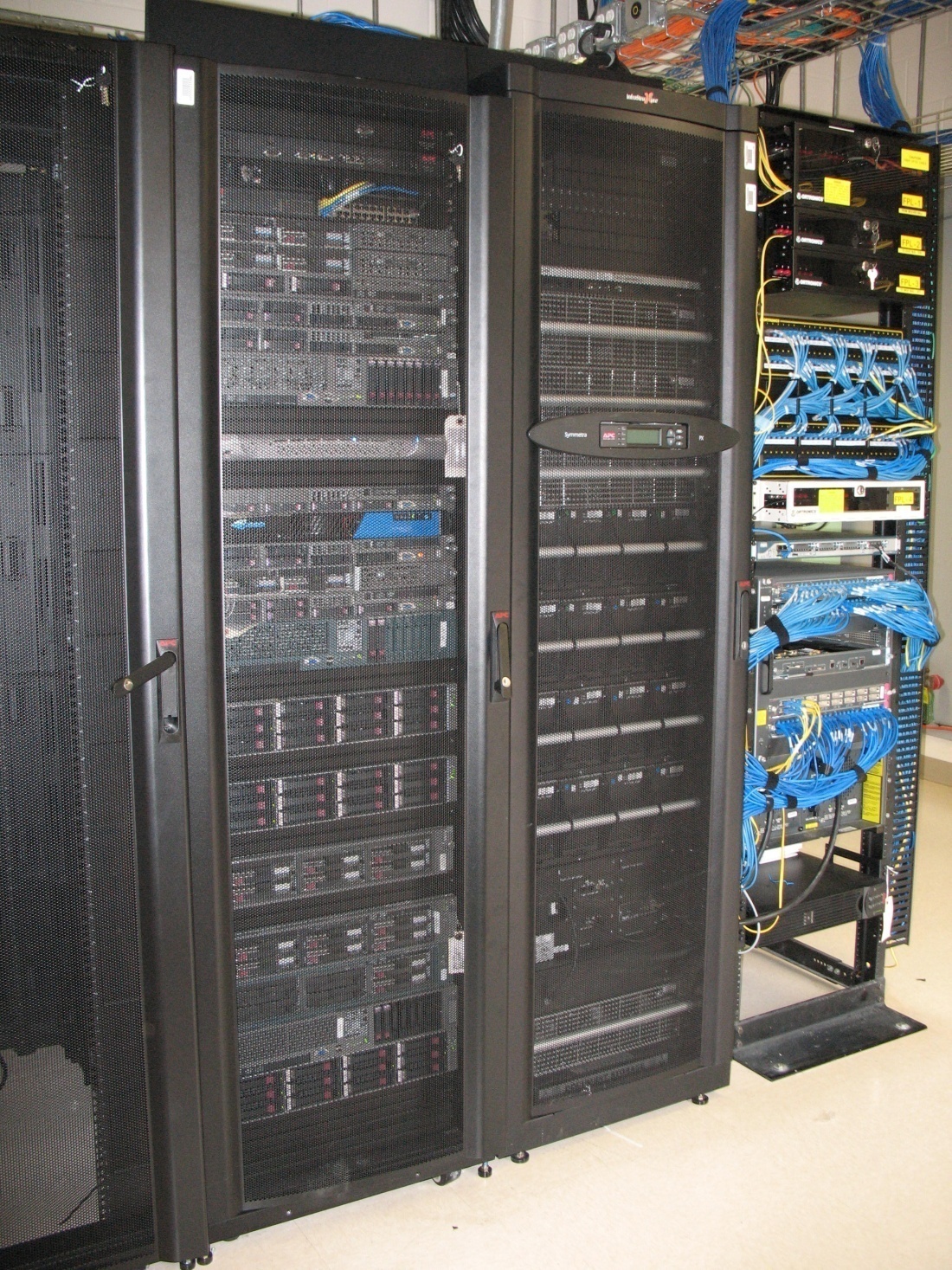 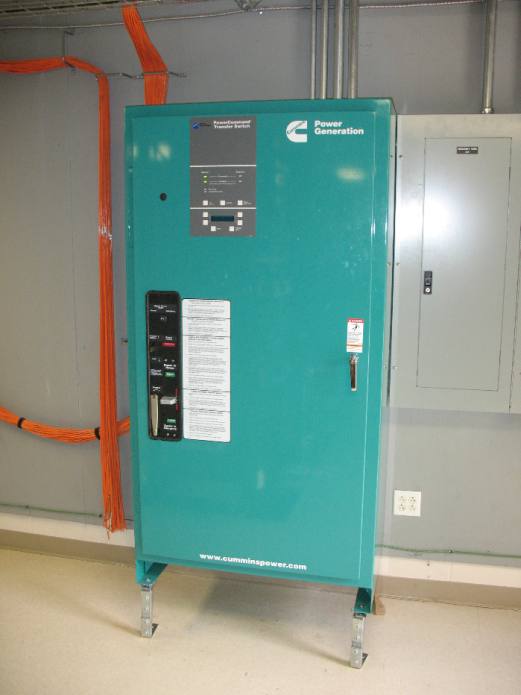 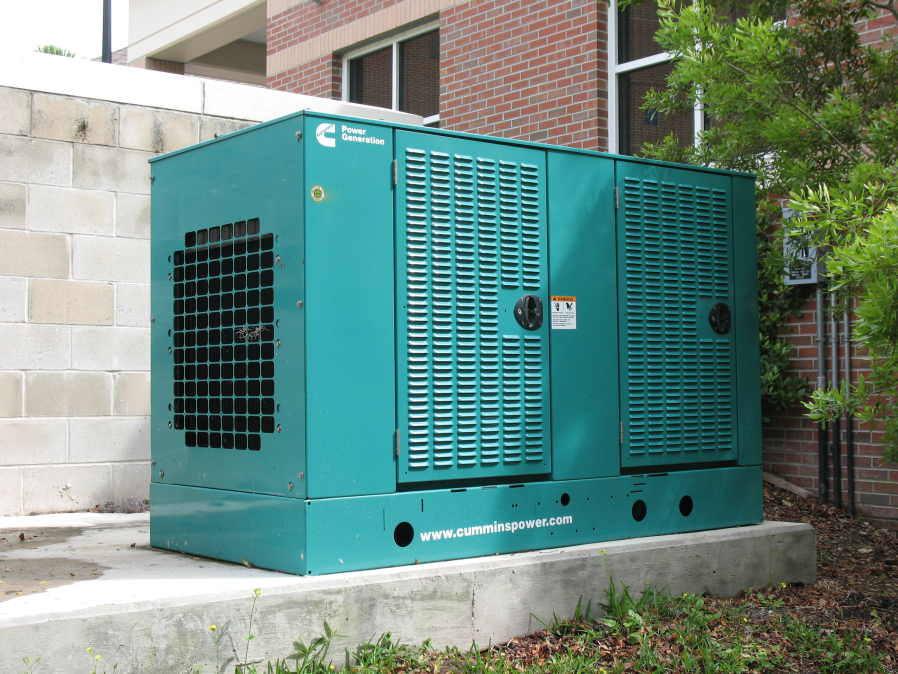 [Speaker Notes: Hume generator is 35 kVA and is just for BRP room, MHO generator is 100 kVA and is for server room and emergency power within MHO.  Generators run on natural gas.  Transfer switch feed from commercial power and generator.]
Network Services
Redundant DHCP (ISC-DHCPD 3.0.5)
 Redundant DNS
 Redundant Active Directory (2003)
 Redundant ACS (4.1)
 Redundant RADIUS (FreeBSD 7.0, FreeRadius 2.0)
 Redundant MySQL (FreeBSD 7.0 MySQL 5.0.67)
 Redundant SQL (Windows 2003 Server SQL 2005)
Network Security
Ethernet and Wireless 802.1x authentication
 McAfee Endpoint Encryption (3.1.0.5)
 McAfee Anti-Virus (8.7)
 McAfee Anti-Spyware (8.7)
 Diskeeper (2008 Professional)
 ACL and FWSM
 SPAM
 Redundant Barracuda 400 SPAM filter
 SpamAssassin (3.2.5)
Authentication802.1x
Is an IEEE standard for port based authentication
 Provides for encryption of credentials
 Consists of three components
Supplicant - Software in computer’s OS
Authentication Server - RADIUS server
Authenticator - Cisco network switches
Authentication Supplicant Solution
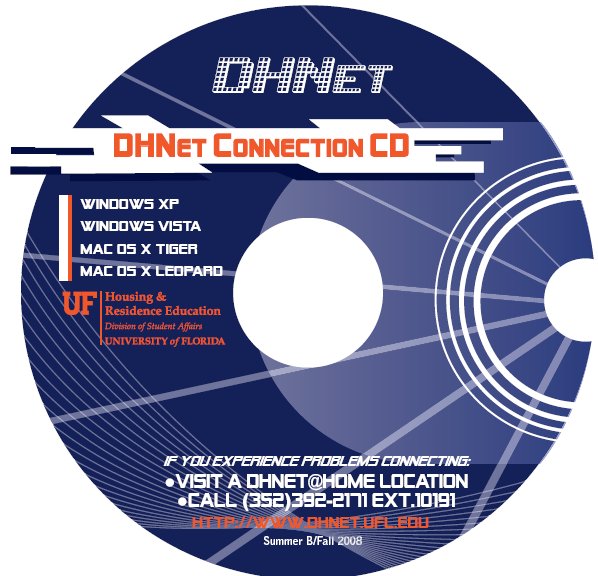 Program called XpressConnect from
Cloudpath:
 Configures supplicant
 Scans for programs; conflicting, P2P
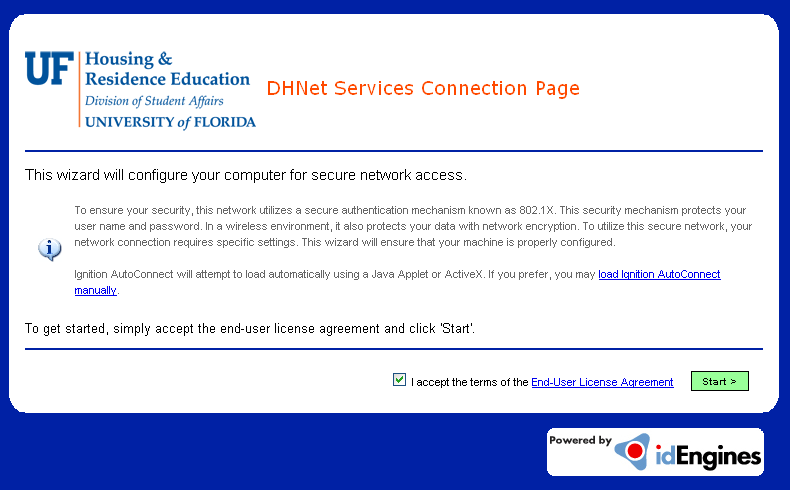 Available:
 CD
 Webpage
Authentication802.1x (cont.)
Authentication
Server
Supplicant
Authenticator
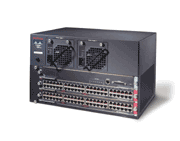 802.1x
Radius
User Connects Computer
Identity Request
Uncontrolled
Port
Identity Response
Authentication to Server
Authentication to Server
Port authorized - access VLAN
Port Fail - fail VLAN
Authentication Successful / Rejected
Data VLAN
[Speaker Notes: Uncontrolled port only allows EAPOL, Extensible Authentication Protocol Over Lan]
AuthenticationAuthentication Server (cont.)
My SQL
HRE AD
UF AD
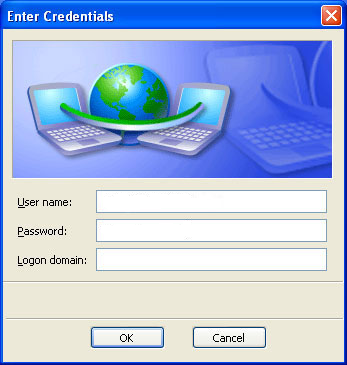 User Name
Password
Domain
Radius
UFAD
Domain Equals:
 Global
 Guest
 Conference
Global
Local DB
Other 
 Empty
VLANs
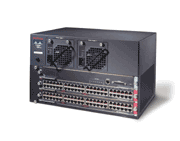 Ethernet
Student VLAN = Authenticated
VLAN 30X
Restricted VLAN = P2P Detected
VLAN 321
Fail VLAN = Failed to Authenticated
VLAN 40X
Instructions VLAN = Wireless Configure Supplicant
VLAN 502
Sample Switch Configuration802.1x on IOS
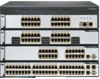 dot1x
dot1x system-auth-control
!
interface
 switchport access vlan 301
 switchport mode access
 dot1x pae authenticator
 dot1x port-control auto
 dot1x auth-fail vlan 401
Sample Switch ConfigurationAAA and Radius on IOS
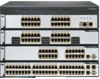 aaa new-model
aaa authentication dot1x default group radius
aaa authorization network default group radius
aaa accounting dot1x default start-stop group radius
!
radius-server attribute nas-port format b
radius-server host 10.2.1.133 auth-port 1812 acct-port 1813 key xxxx
radius-server host 10.2.1.123 auth-port 1812 acct-port 1813 key xxxx
radius-server vsa send accounting
radius-server vsa send authentication
[Speaker Notes: Radius vsa
Vendor-Specific Attributes
VSAs are available to allow vendors to support their own proprietary attributes that are not covered by RFC 2138. IAS includes VSAs from a number of vendors in its multivendor dictionary. However, this list evolves over time and new attributes and vendors are always being added.
The aaa authorization network default group radius command is for dynamic VLAN assignment]
Sample Switch ConfigurationVLAN and Interface on IOS
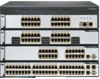 vlan 301				 (301 – 30X)
   name Student301		
vlan 321
   name RESTRICTED
vlan 401				 (401 – 40X)
   name Failed401
vlan 502
   name Instruction502
!
interface GigabitEthernet1/0/1
   switchport access vlan 301
   switchport mode access
   dot1x auth-fail vlan 401
[Speaker Notes: The dot1x pae authenticator commands enables the authenticator functionality on this interface
The dot1x port-control auto command enable dot1x on this interface, to disable force-authorized.]
Authentication and VLANsStudent VLAN
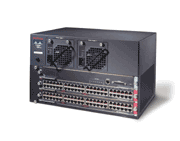 Ethernet
VLAN 30X
Authenticated
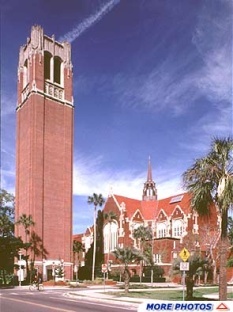 Authentication and VLANs (cont.)Fail VLAN
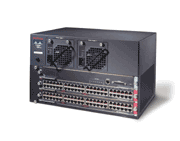 Ethernet
VLAN 40X
Failed to Authenticate
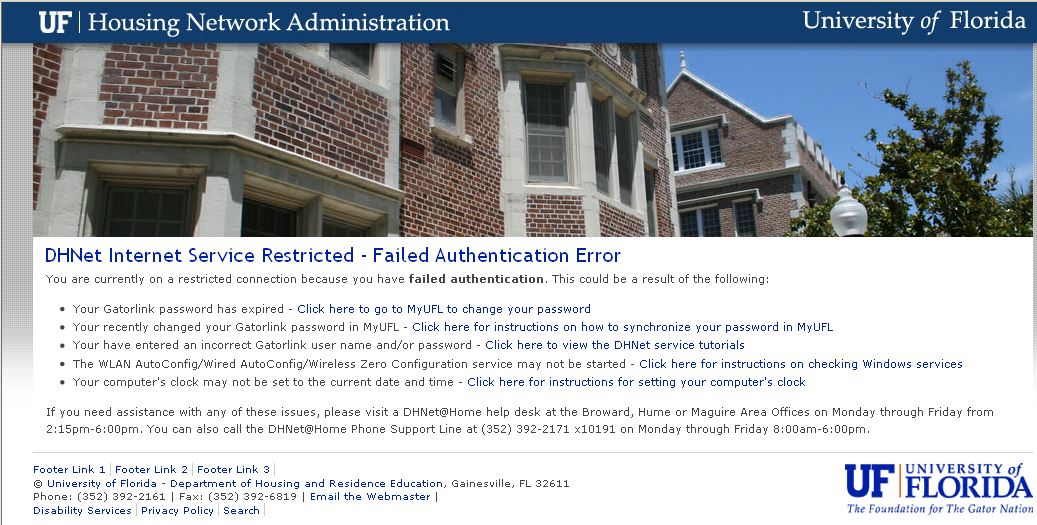 Authentication and VLANs (cont.)Instructions VLAN
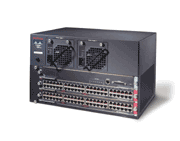 Ethernet
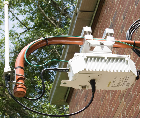 VLAN 502
Configure Wireless Supplicant
SSID dhwInstructions
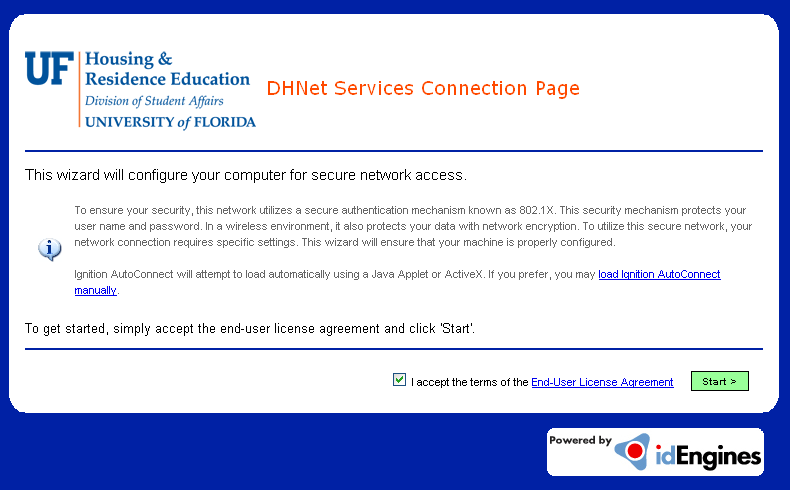 Network Security (cont.)
WebSense WebFilter (7.0.1)
 Audible Magic CopySense (4.1) 
 Identity Finder Enterprise, DB and Web search
 Tenable Nessus (3.2.1) with Nessquik
 SourceFire 3500 IPS (4.8.0.3)
 Road Map:
 Add OSSEC HIDS for employee computers
 Add Cisco NAC for employee computers
[Speaker Notes: WebSense: HP DL360 G5, 4 Gig RAM, 2 Intel Xeon Dual-Core 3 GHz
ID Finder: VMware under Support3]
Detection
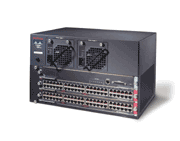 Spanning Port
1
2
Monitor Port
Control Port
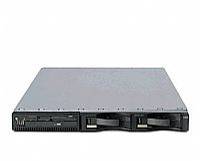 CopySense Appliance
DHNet Program
2. CopySense generates reports:
File Sharing (Seeding)
Copyrighted
Encrypted P2P
Spanning Port sends all DHNet traffic to and from Internet to CopySense appliance.
[Speaker Notes: DHNet Program written in Java 1.6]
ActionDHNet Program
Query CopySense
Bounce / Re-authenticate Port
Query Radius
IP Address
IP Address
MAC Address
Switch IP Address
Port ID
User Name
Query DHCP
Create Case
IP Address
MAC Address
Add User to 
Restricted Group
Send Email
Query Device
Table
Switch IP Address
Port ID
IP Address
MAC Address
Switch IP Address
ActionDHNet Program (cont.)
Query every 5 minutes
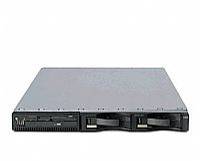 Query CopySense
IP of Violation
 Copyright
 File sharing
 Encrypted P2P
IP Address
CopySense Appliance
Query DHCP
Query MAC of IP
DHCP Log
MAC Address
IP Address
MAC Address
Tables
 Device
 Subnet
 Association
Query IP of Switch
Query Device
Table
My SQL
DHCP (Tailing)
Switch IP Address
IP Address
MAC Address
Switch IP Address
[Speaker Notes: MySQL 5.0
DHCP ISC]
ActionDHNet Program (cont.)
Accounting Startup
 User name
 Port ID
Query Radius
Query
Table
 radacct
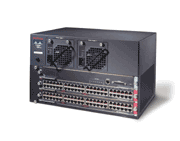 Port ID
User Name
IP Address
MAC Address
Switch IP Address
Port ID
User Name
My SQL
User
Authenticates
User ID
Add User to 
Restricted Group
Table
 usergroup
Switch IP Address
Port ID
ActionDHNet Program (cont.)
Cat OS
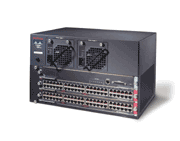 Cat OS Expect Script Sends
Bounce / Re-authenticate Port
VLAN 321
set port disable m/p
set port enable m/p
set port dot1x m/p re-authenticate
VLAN 30X
IOS
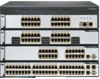 Bounce / Re-authenticate Port
IOS Expect Script Sends
VLAN 30X
VLAN 321
interface
   shut
   no shut
   dot1x reauthentication
Authentication and VLANs (cont.)Restricted VLAN
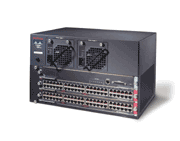 Ethernet
VLAN 321
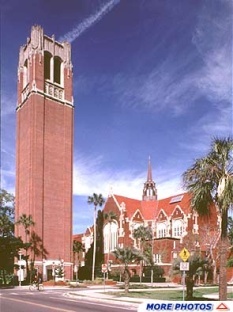 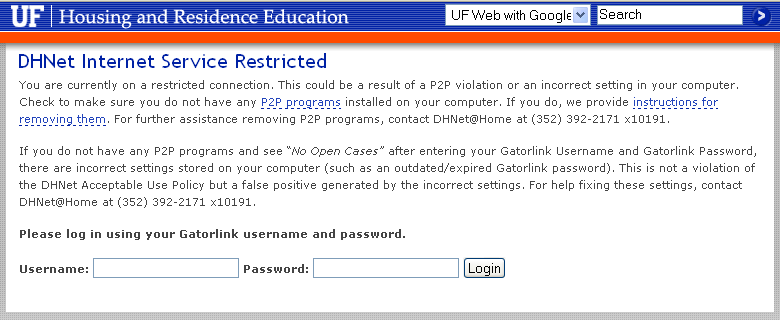 RemediationAcceptable Use Policy Compliance
Case Number
Name
Violation
Status
Detection Date
Description
I will comply
Remediation DHNet Program
Query Pending Cases
Query every 5 minutes
My SQL
Time > Range
no
yes
Remove User from Restricted Group
Bounce / Re-authenticate Port
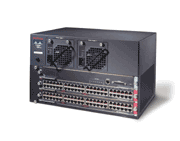 VLAN 321
VLAN 30X
Student and Employee Card Lock System
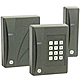 Installed in all the Residence Halls
 GE Diamond II Software
 Magnetic and Proximity Card Readers - 408
 ACU (Access Control Units) - 128
[Speaker Notes: Newdiamon2, HP DL380 G4, 3 Gig RAM, 2 Intel Xeon Dual-Core 3.2 GHz]
Employee Phone SystemVoice over IP
VoIP PBX, Cisco CallManager
 Publisher (4.1(3)sr5d)
 Subscriber redundant load sharing
 Phones (7960 / 7961 / 7940 / 7941 / 7921 / 	7914 / 7936) – 460
 SCCP
 IP Communicator
 Attendant Console
 Gateway
T1 Blade in Catalyst, MGCP
[Speaker Notes: CallManager: MCS 7835
SCCP: Skinny Client Control Protocol
MGCP: Media Gateway Control Protocol]
Employee Phone SystemVoice over IP  (cont.)
Voicemail
 Cisco UNITY (5.0(1))
 Redundant hot spare
 Auto Attendant
 Check voicemail from phone or Outlook
[Speaker Notes: UNITY servers: MCS 7835, 2GB, Windows 2003]
Employee Services
VMware ESX (3.5 U2) – 21 services
 Microsoft Exchange 2003 and Webmail
 File and Print Services
 Microsoft Office SharePoint (2007)
 Design Positive FlashPageFlip 
 RIM Blackberry (4.1)
 Simplicity Judicial Affairs Management System
[Speaker Notes: VMware Cluster: 4 servers HP DL380 G5, 20 Gig RAM, 2 Intel Xeon Dual-Core 3.2 GHz
Exchange: Redundant frontends, HP DL360 G5, 4 Gig RAM, 2 Intel Xeon Dual-Core 3.2 GHz
File: Redundant cluster, HP DL360 G5, 4 Gig RAM, 2 Intel Xeon Dual-Core 3.2 GHz
Others: SharePoint, FPF, Blackberry and JAMS runs on VMware cluster]
Employee Services (cont.)
Windows Mobile Active Sync
 OpenFire (3.6.3) with Spark
 PHPLive Chat Support (3.1)
 Microsoft Configuration Manger (2007)
 McAfee EPolicy Orchestrator (4.0)
 TMASystems Maintenance Management
Employee ServicesWeb Hosting
Apache 2 or IIS (6.0 and 7.0)
  Portal support, Jboss (4.3) and JetSpeed (1.6)

 Web Sites 
 DHNet Website www.dhnet.ufl.edu
 RecSports Website – www.recsports.ufl.edu
 Reitz Scholars – www.reitzscholars.ufl.edu
 Mayor’s Council Website mayorscouncil.housing.ufl.edu
 Dean of Students Office Website – www.dso.ufl.edu
DHNet Home Page
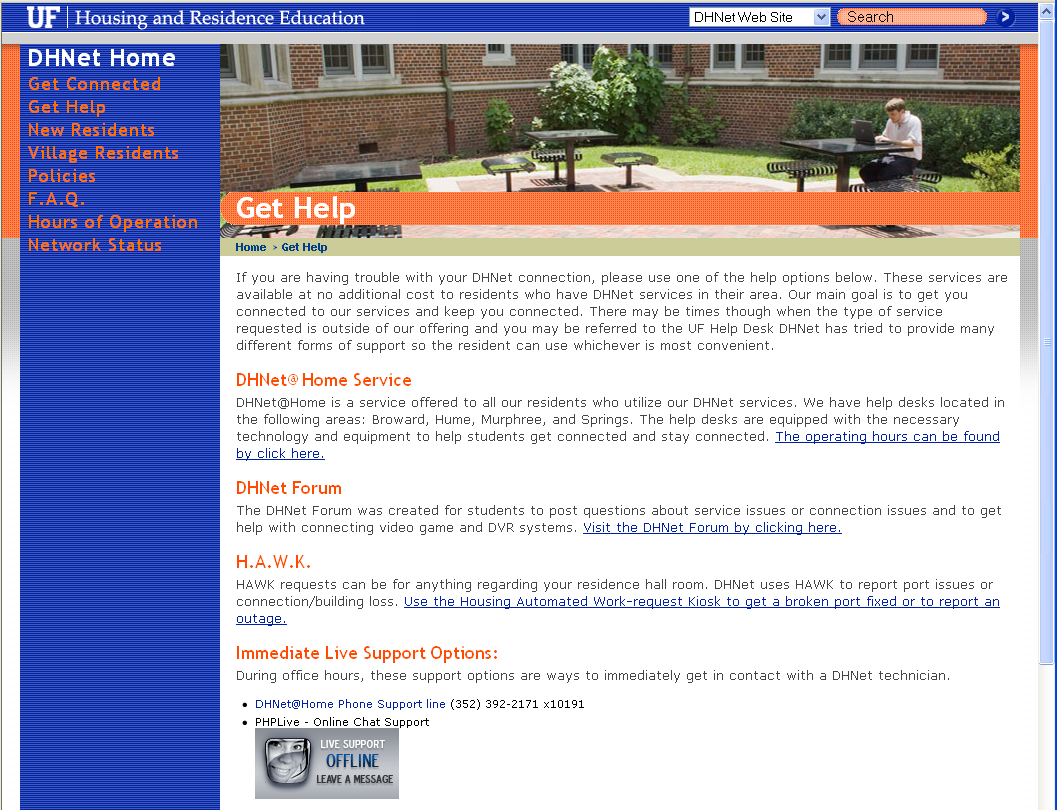 RecSports Home Page
Monitoring and Control Systems
CiscoWorks (3.0)
 Cacti
 VMware Infrastructure
 TMA Trouble ticket system
 WCS (Wireless Control System)
 WLC (Wireless LAN Controller)
 P2P Monitoring, CopySense and DHNet Program
 Automated Logic WebCTRL
 APC InfraStruXure Manager
CiscoWorks
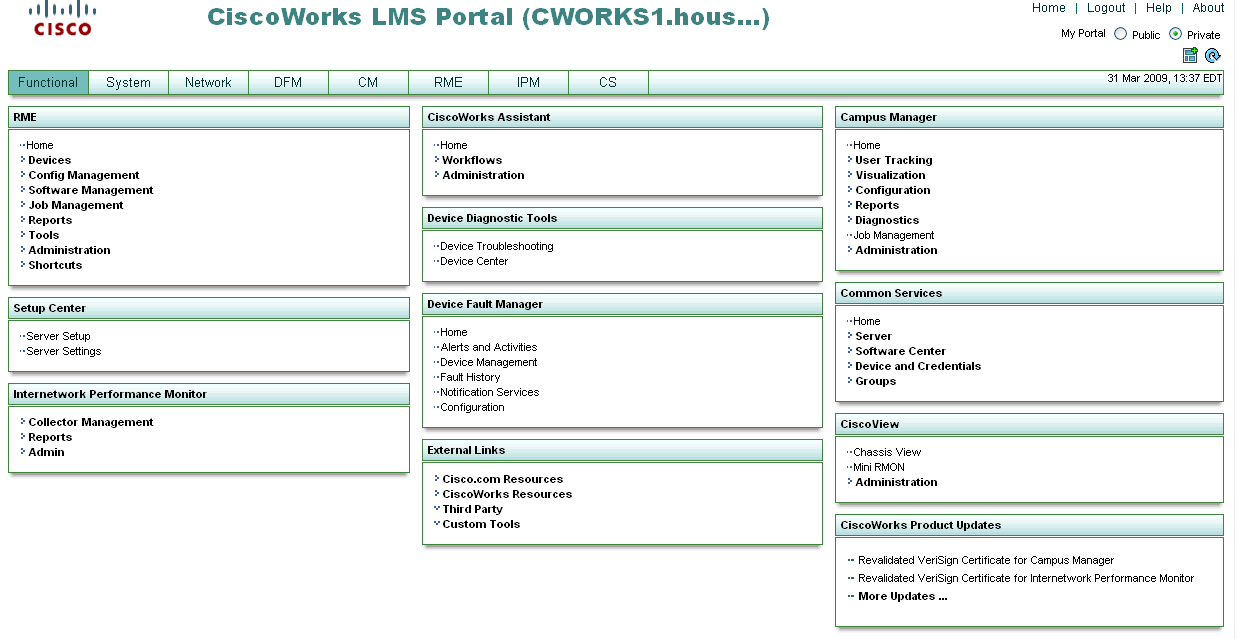 Cacti
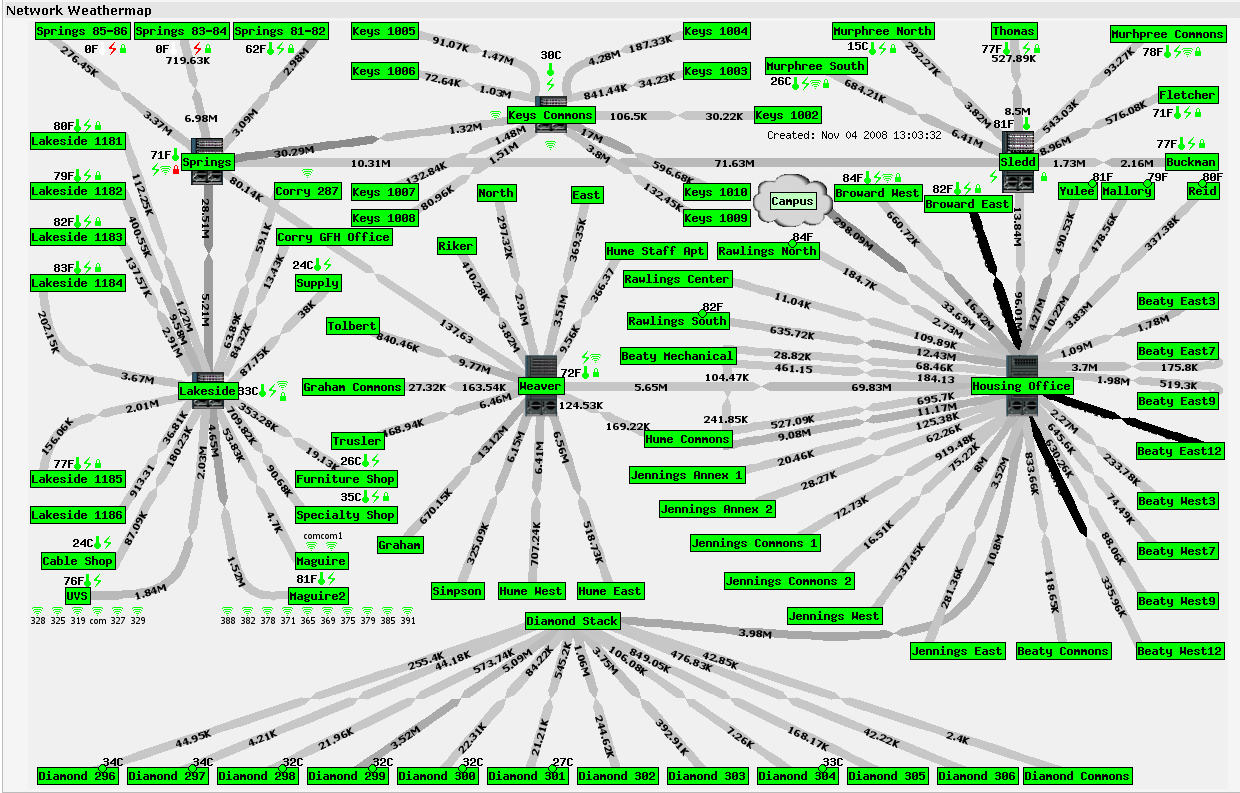 VMware Infrastructure
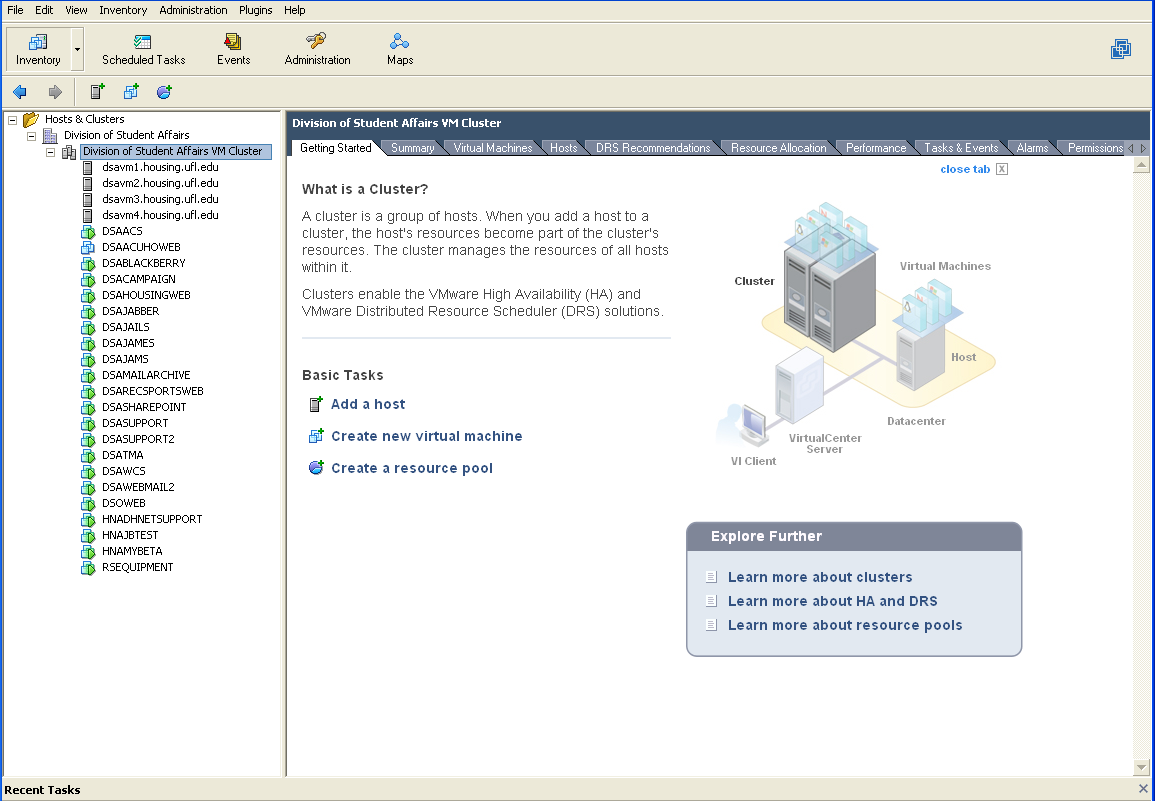 APC InfraStruXure Manager
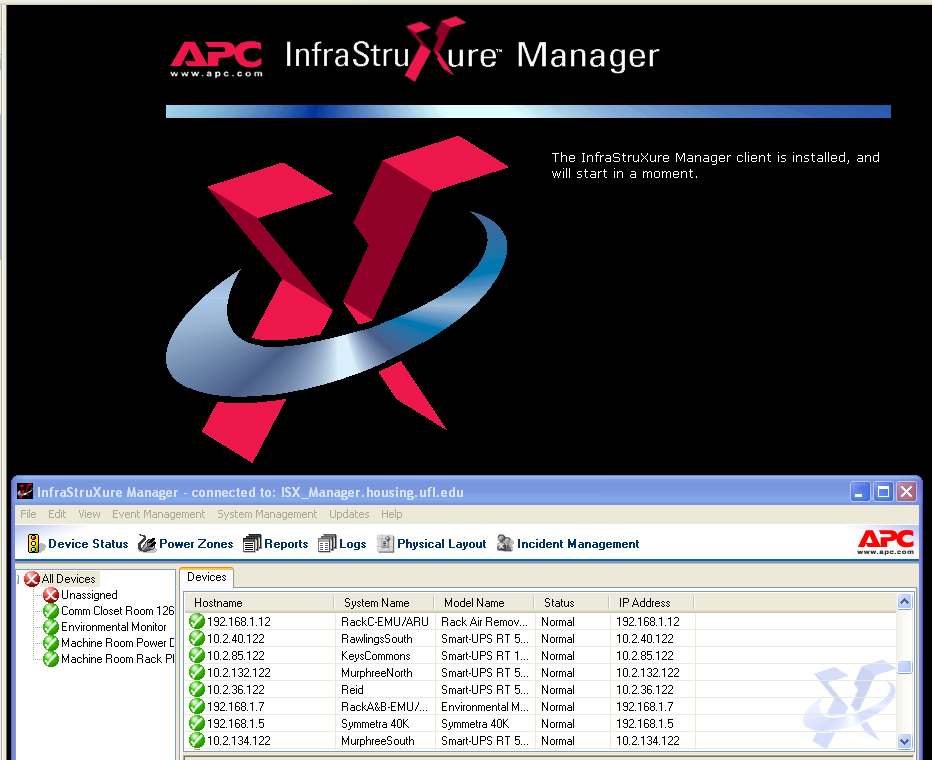 Trouble Ticket
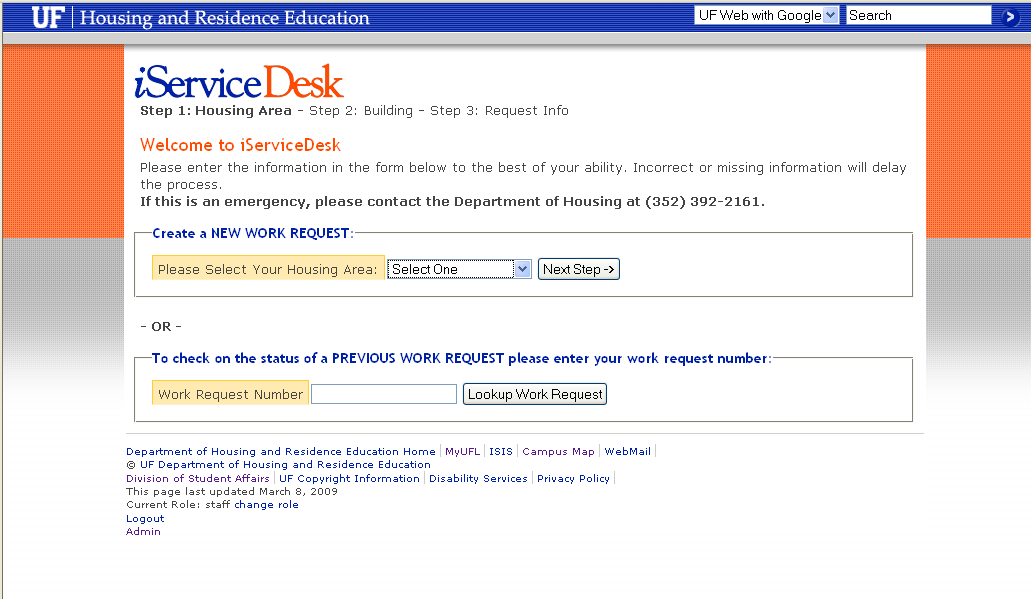 Trouble Tickets
ReportsBandwidth (First 24 hours)
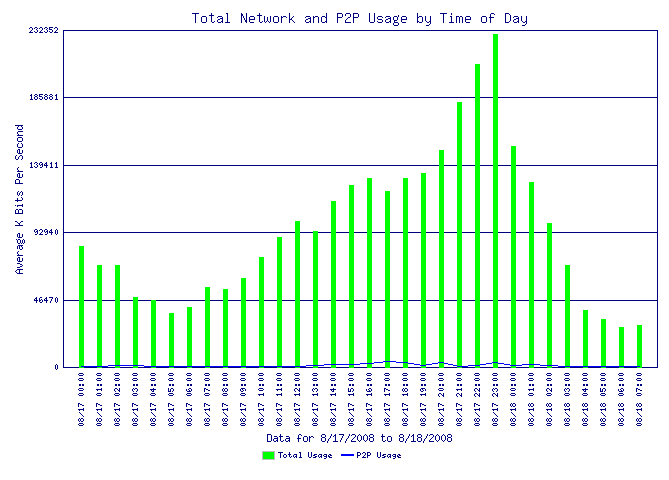 ReportsBandwidth (2nd week, 24 hours)
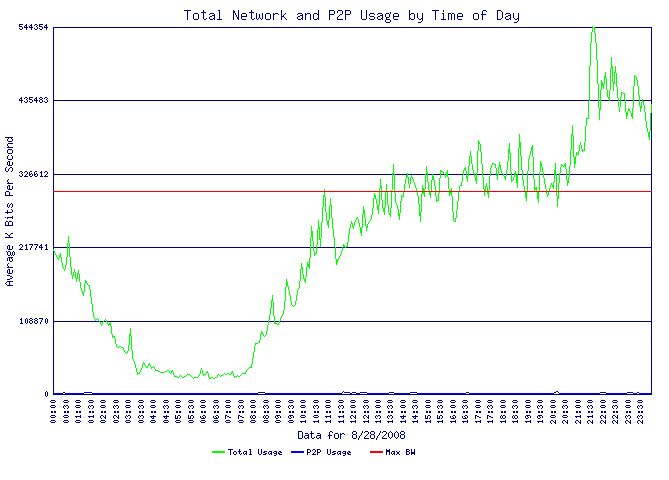 ReportsP2P by Direction (2nd week, 24 hours)
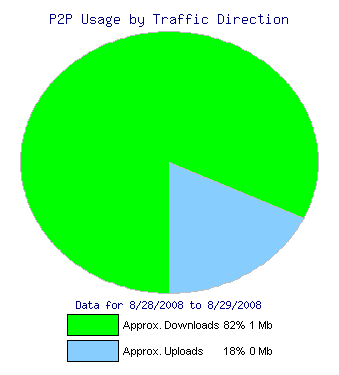 ReportsP2P by Direction (8th week, 24 hours)
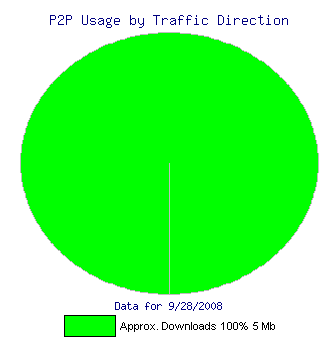 ReportsCase Data (1st week)
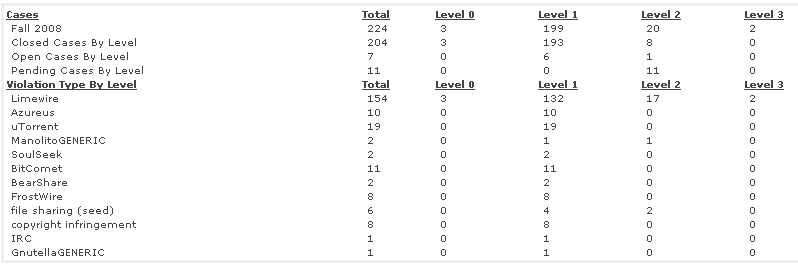 ReportsCase Data (4th week)
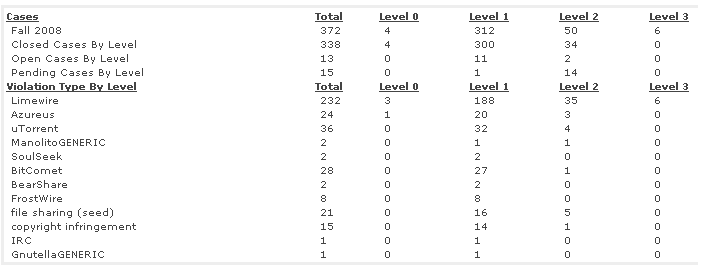 Thank you